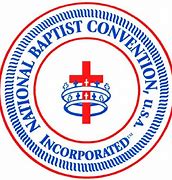 National Baptist ConventionDepartment of Evangelism
Dr. Leroy Hill
Director 
Rev. Delmus Gillis 
Western Region Director
Definitions of Evangelism
The proclamation of the good news of salvation in Jesus Christ with a view to bringing about the reconciliation of the sinner to God the Father through the regenerating power of the Holy Spirit. Evangelical Dictionary of Theology
Definitions of Evangelism
Evangelism is one “loved-soul” telling another “loved-soul” where to find the Lover.  
Dr. LeRoy Hill, Jr.
The Great Commission
Matthew 28:19-20 NKJV
19 Go therefore and make disciples of all the nations, baptizing them in the name of the Father and of the Son and of the Holy Spirit, 20 teaching them to observe all things that I have commanded you; and lo, I am with you always, even to the end of the age.” Amen.
Romans Road To Salvation
A.	Romans 3:23- All have sinned.
B.	Romans 6:23- The wages (results) of sin is death.
C.	Romans 5:8- Jesus Christ died for our sin.
D.	Romans 10:9-10 If we confess and believe we are 	saved. 
	 Romans 10:13 Whoever confesses is saved.
E.	Romans 8:1 We are justified (declared righteous) in 	Jesus Christ.
The Spiritual “Go-Bag” for Evangelism
A “Go-Bag” is a bag backed with essential items, kept ready for use in the event of an emergency.
The Spiritual “Go-Bag” for Evangelism
A Spiritual “Go-Bag” for evangelism is items (physical and spiritual) that we have prepared for any opportunity to share the Gospel of Jesus Christ.
The Spiritual “Go-Bag” for Evangelism
1 Peter 3:15
 But sanctify the Lord God in your hearts, and always be ready to give a defense to everyone who asks you a reason for the hope that is in you, with meekness and fear;
The Spiritual “Go-Bag” for Evangelism
3 Components of the Spiritual “Go-Bag”
What is in our hand
What is in our head
What is in our hearts
What is in our hands
I encourage every believer to keep some type of Bible based, scriptural referenced, material on them at all times.
What is in our hands
Exodus 4:1-2 
Then Moses answered and said, “But suppose they will not believe me or listen to my voice; suppose they say, ‘The Lord has not appeared to you.’ ”
2 So the Lord said to him, “What is that in your hand?” He said, “A rod.”
What is in our hands
Exodus 14:15-16 
And the Lord said to Moses, “Why do you cry to Me? Tell the children of Israel to go forward. 16 But lift up your rod, and stretch out your hand over the sea and divide it. And the children of Israel shall go on dry ground through the midst of the sea.
What is in our head
Scripture Meditation and Memorization are key in gaining confidence and sharing the Gospel of Jesus Christ.
What is in our head
Meditation=> to consider something deeply, intently, and effectually
Memorization=> to commit to memory; the ability to recall without external stimulus
What is in our head
Meditating on scripture means to have a healthy habit of consistent engagement with the word of God.
What is in our head
Psalm 1:1-3
1 Blessed is the man who walks not in the counsel of the ungodly, nor stands in the path of sinners, nor sits in the seat of the scornful;
2 But his delight is in the law of the Lord, and in His law he meditates day and night.
3 He shall be like a tree planted by the rivers of water, that brings forth its fruit in its season, whose leaf also shall not wither; and whatever he does shall prosper.
What is in our head
Joshua 1:8
8 This Book of the Law shall not depart from your mouth, but you shall meditate in it day and night, that you may observe to do according to all that is written in it. For then you will make your way prosperous, and then you will have good success.
What is in our head
Scripture Memorization: Memorizing Scripture means that I always have the word of God close to me because it is in me
What is in our head
Colossians 3:22 
Set your mind on things above, not on things on the earth.
What is in our head
Romans 12:2
2 And do not be conformed to this world, but be transformed by the renewing of your mind, that you may prove what is that good and acceptable and perfect will of God.
What is in our head
What is in your heart
Winners of souls must first be weepers for souls.
Charles H. Spurgeon
What is in your heart
It does not matter what is in our hand or in our head if the love of God toward the lost is not in our hearts.
What is in your heart
We must develop a passion to see lost people be saved by surrendering their lives to Jesus Christ.
What is in your heart
Ezekiel 36:26
I will give you a new heart and put a new spirit within you; I will take the heart of stone out of your flesh and give you a heart of flesh.
What is in your heart
Proverbs 4:23
Keep your heart with all diligence,
For out of it spring 
the issues of life.
What is in your heart
Matthew 9:36
But when He saw the multitudes, He was moved with compassion for them, because they were weary and scattered, like sheep having no shepherd.
The Spiritual “Go-Bag” for Evangelism
Hands: Gospel tract; church tract; electronic device
Head: Scripture Meditation and Memorization
Heart: Compassion and Passion for the lost
Contact Information
Pastor Delmus L. Gillis 
Western Region Director
NBCUSA Inc. Department of Evangelism
575-218-4580
pastorgillisbbc@yahoo.com
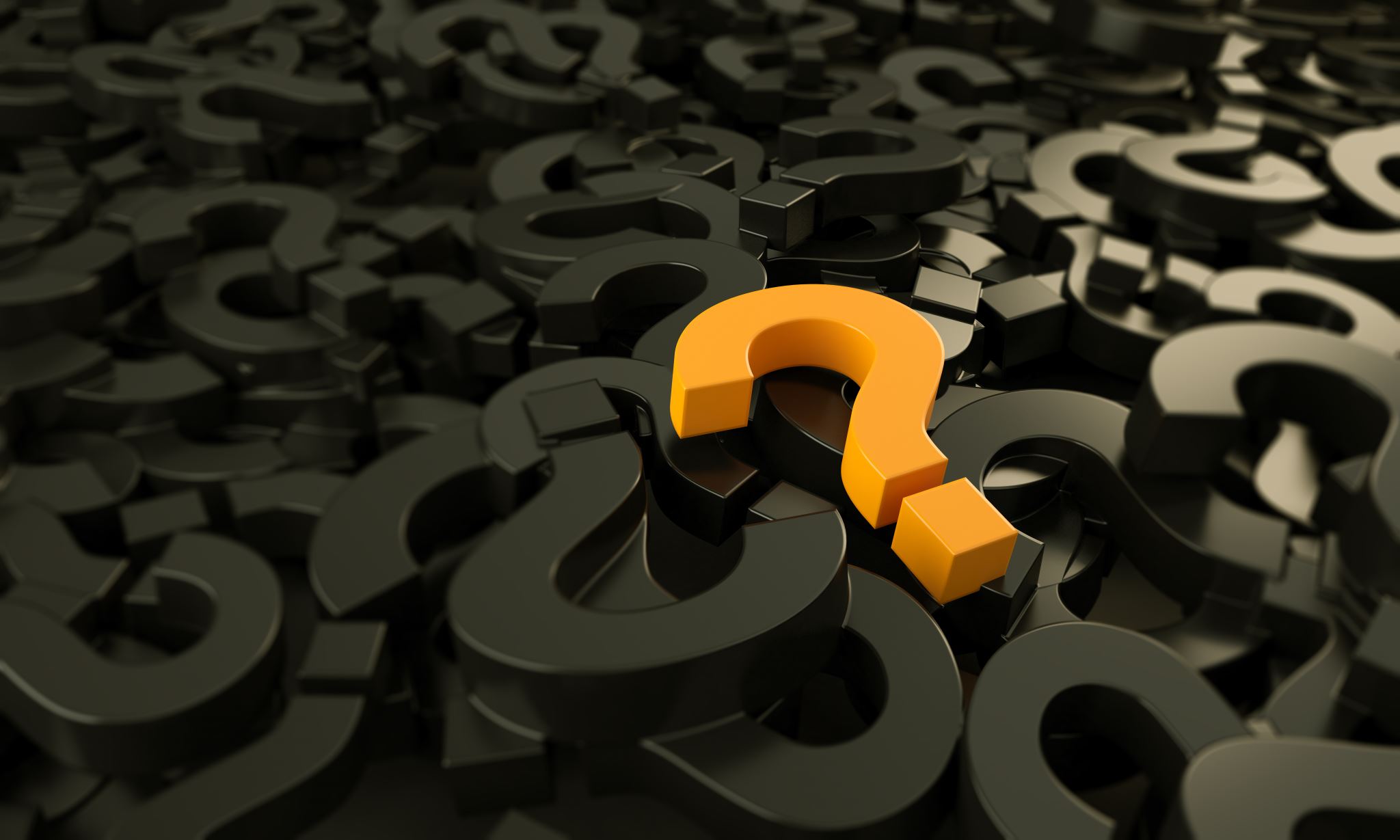 Questions?